Welcome
Statutory Assessments 2024 (SATs)Getting ready for High School
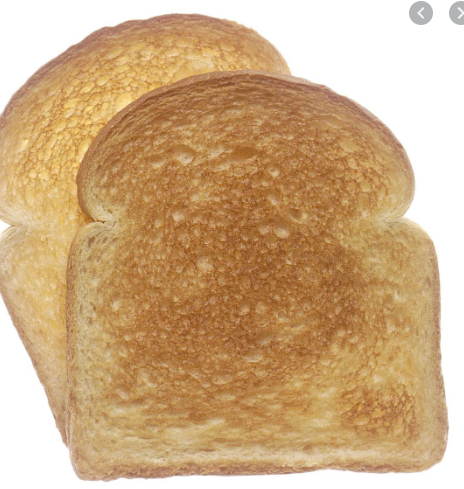 Statutory Assessment at the end of Key Stage 2
Aims of the session
Testing
Teacher assessment 
How are levels reported.
	To you
	To your child’s high school
	To the Local Authority
Getting ready for high school
Test Timetable 2024
Teacher Assessment
Science

Writing portfolio of evidence completed by June  
Moderated -internally 
                           -across the cluster
                           -external LA moderation


Writing framework and exemplifications.
What is reported in July?
What do the numbers mean?
Test are marked externally
Raw scores are translated to scaled scores
If a scaled score of 100 or more is achieved then your child has achieved expected standard on the test
If a scaled score of 99 or less is achieved the your child hasn’t achieved expected standard on the test
Scaled scores range from 80 -120
How we work together to support your child.

Readiness for learning
Homework 
Easter 10 a day
Independence and responsibility 
Learning behaviour
And finally

If you are good at maths and English then you are lucky because that’s what we have to assess. Sats don’t measure

Art
Dt
History
Creativity
Kindness
Empathy
Musical talent
Generosity
Sporting talent
General knowledge
Common sense
Relating to others
Organisational skill.
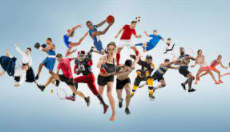 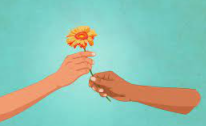 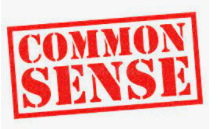 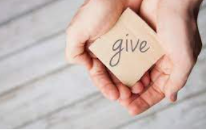 Be proud of who YOU are and what YOU have achieved..